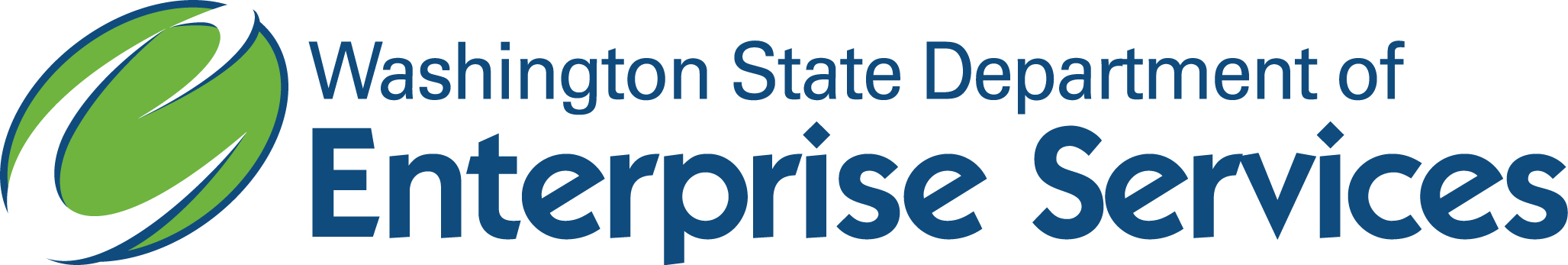 Application for DB and GC/CM Recertification
Capital Projects Advisory Review Board
Projects Review Committee

Submitted July 2019
Presentation September 26, 2019
[Speaker Notes: Pick a logo for the main page of your presentation.  Delete the other logo.]
Introductions
Janet Jansen AIA - 	E&AS Program Manager
Penny Koal RA - 		Assistant Program Manager
Nancy Deakins PE - 	Assistant Program Manager
Roland Orr - 		Contracts Manager
Debra Delzell, PE - 	Claims Manager
Jeff Gonzalez, PE - 	Project Manager
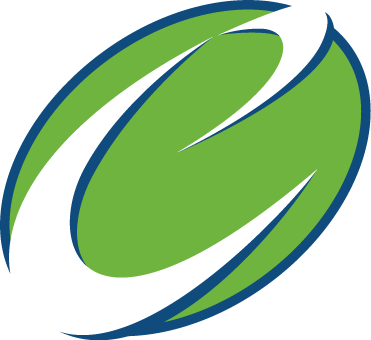 DES E&AS’ Clients
Capital Project Management
(Public Works)

State Board of Community & Technical Colleges             			(SBCTC) (34) Campuses

			State Agencies				
			Department of Corrections 	
			Department of Enterprise Services		
			Military Department				
			Dept. of Social & Health Services 	
			Washington State Patrol			
			Department of Veterans Affairs		
			~ 20 Small Agencies
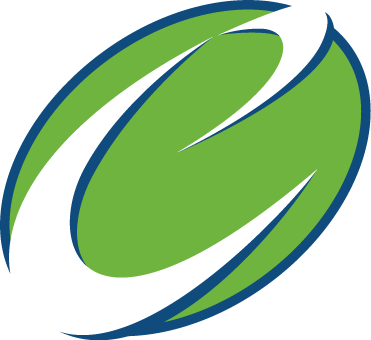 DES E&AS Org Chart
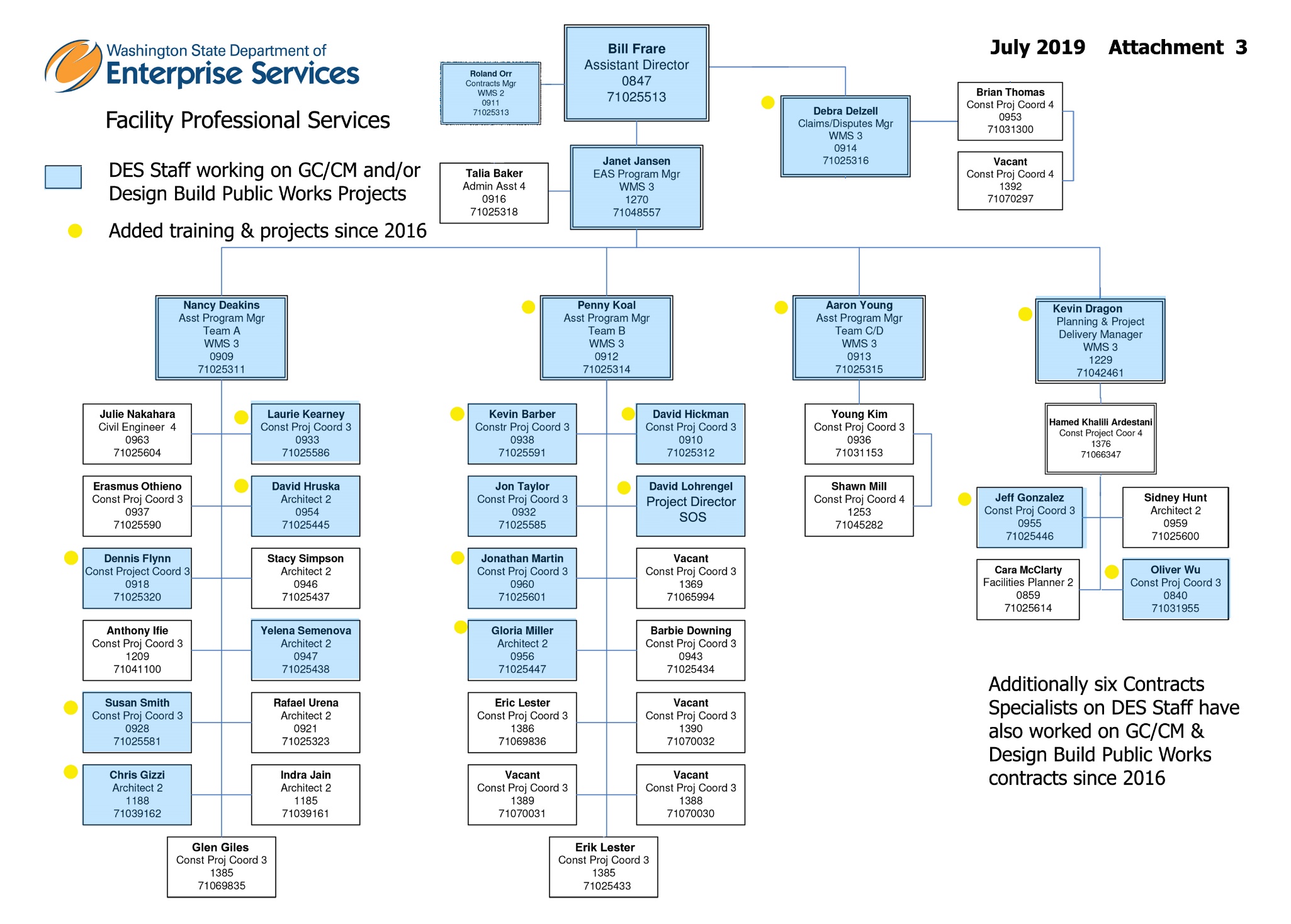 Insert text here.
DES Alternative Project Delivery
Current Design Build Projects
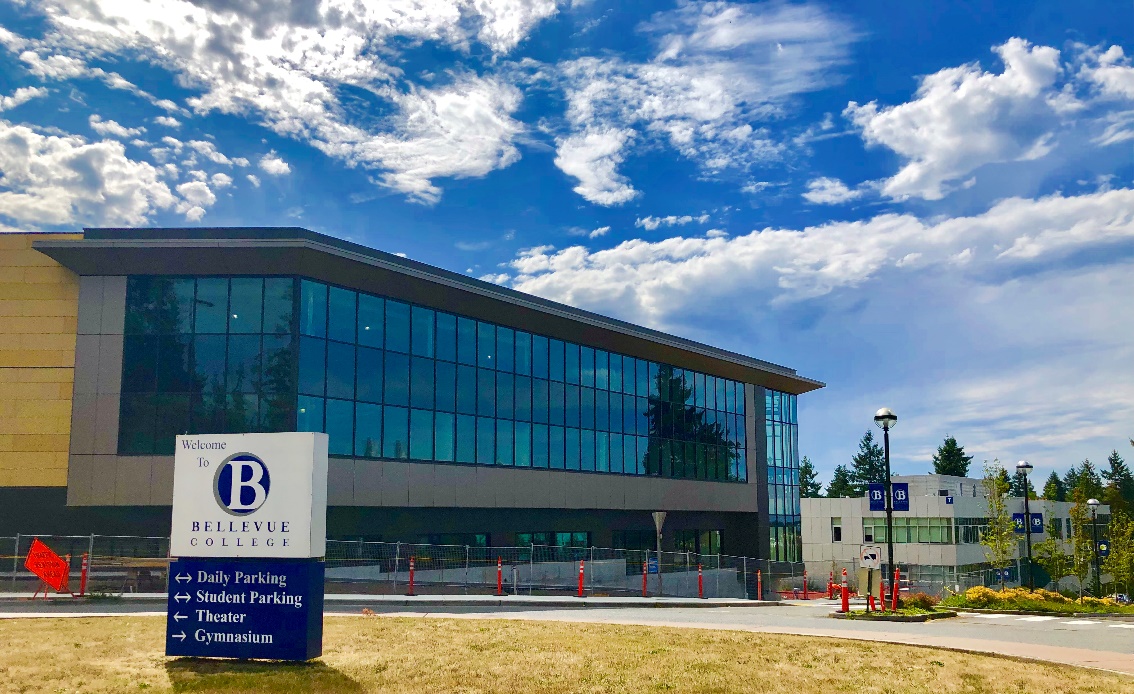 Bellevue College     	$29M
Student Success Center         Completion 2019
HSW Design Build Team & Ankrom Moisan
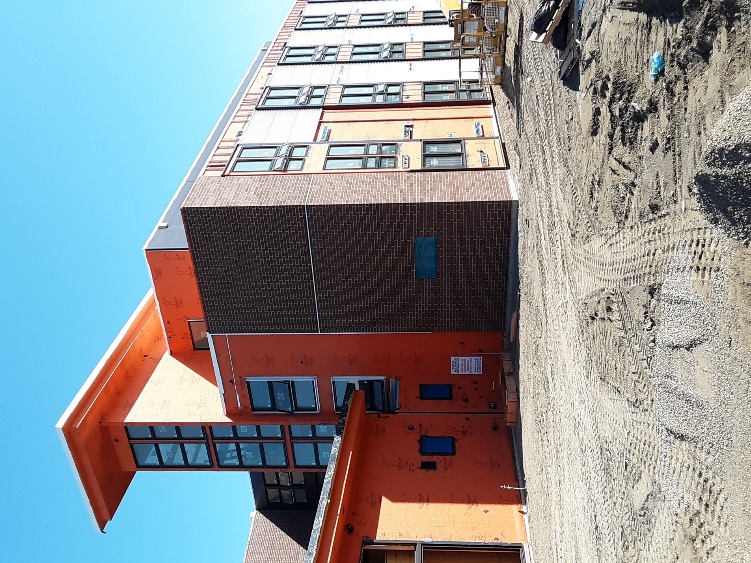 Whatcom Community College                        $33M
Student Housing 
Completion 2019 
Tiger Construction & Ankrom Moisan
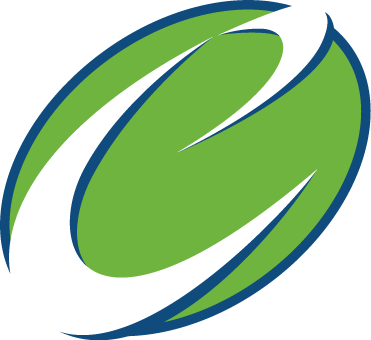 Current Design Build Projects
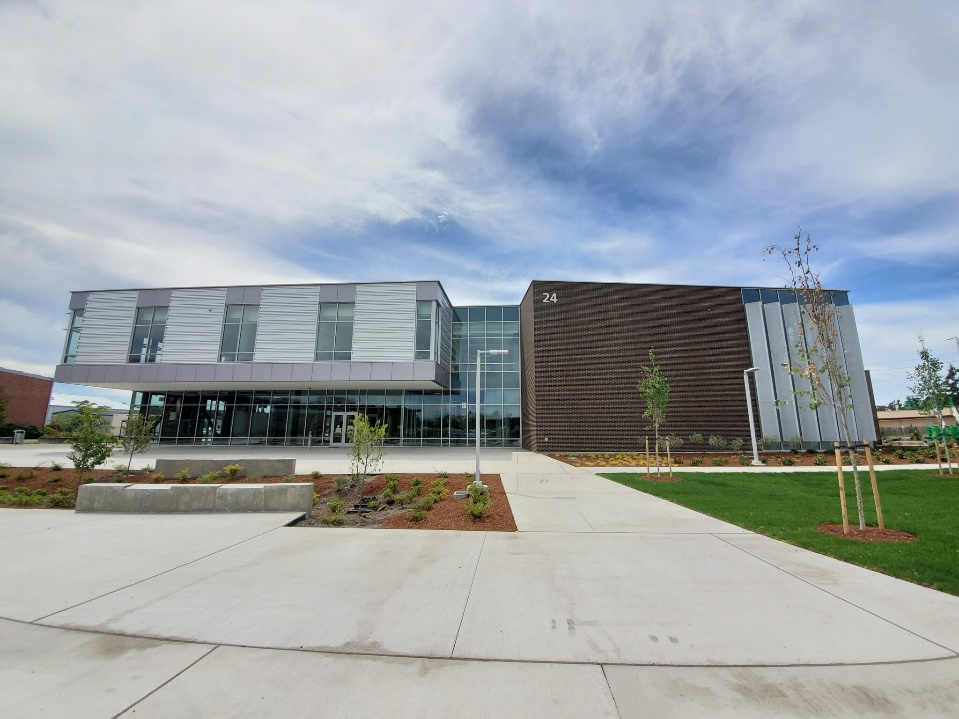 Clover Park Technical College      Center for Advanced Manufacturing $33M
M.A. Mortenson/Schacht Aslani     Completion 2019
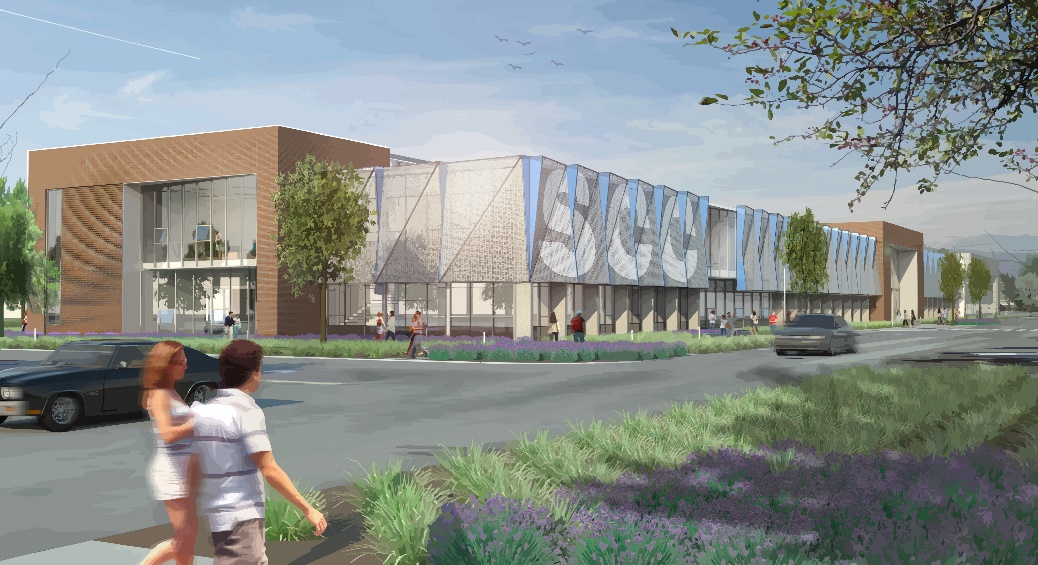 Community Colleges of Spokane  
Main Building South Wing Reno       Est Jan. 2020  $22M
Graham/NAC
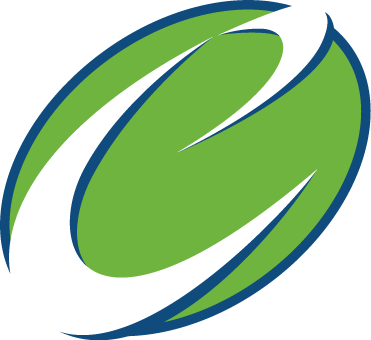 Current Design Build Projects
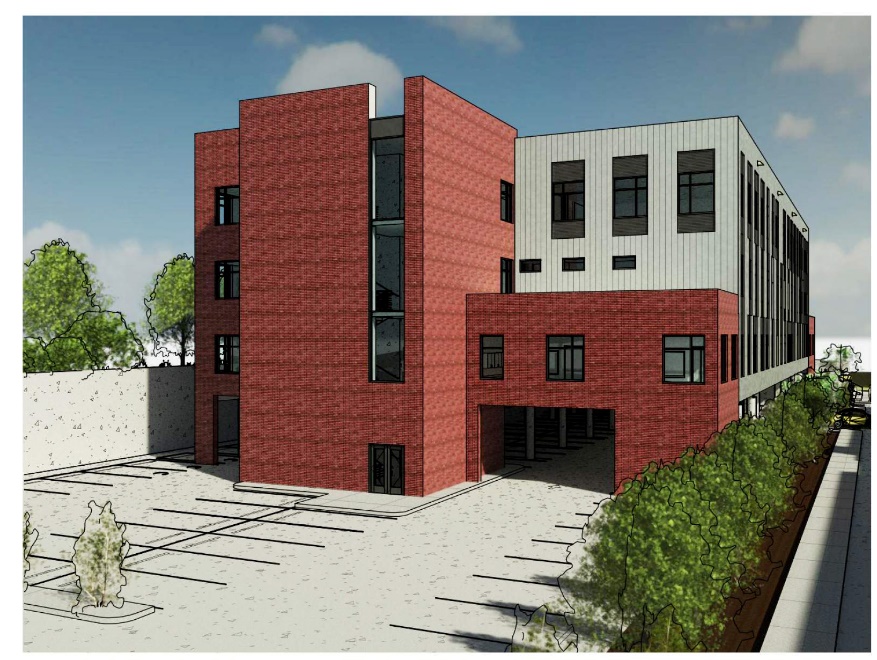 Bates Technical College
Medical Mile Building   $33M GMP 
negotiations currently
SRG/Walsh
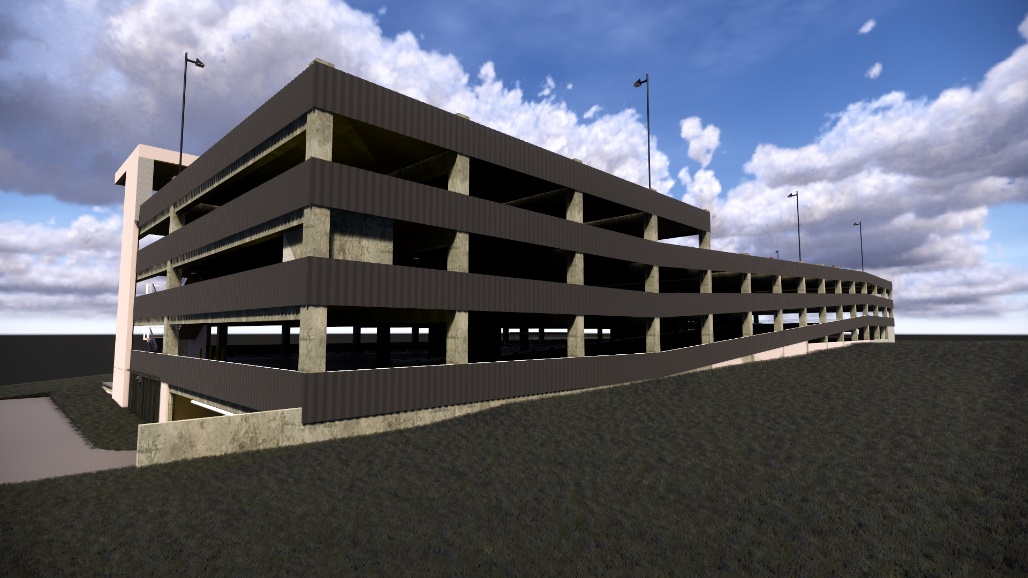 Cascadia College
500 Stall Parking Garage                $23M   June 2019
Andersen/SRG/KPFF
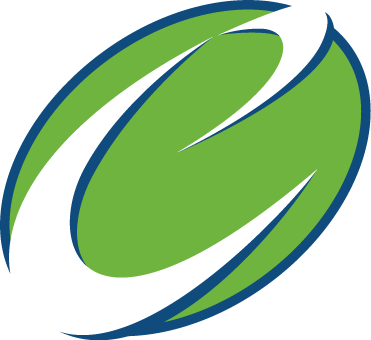 Current Design Build Projects
Capitol Childcare Center, Olympia DES	     	$10.2M       Walsh/Mahlem

Coyote Ridge Correction Center, DOC
    Security Electronics Network Renovation 	       	$4.5M           Arc Electric/Coffman/Hargis 		
		Others Listed on Attachment A
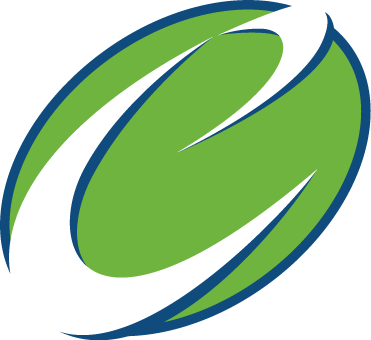 Future Design Build Projects
Client/College			                   MADAC	RFQ Release

Clark College North Satellite Campus               $11.8M	       waiting for leg. funding 2020
Spokane CC - Maintenance Building	    $2M 		2019
Tri-City Military Readiness Center, Richland	    $5M		October 2019
Bellevue College –                                                $2.8M                  Design 2020                           Ctr. For Transdisciplinary Learning & Innovation
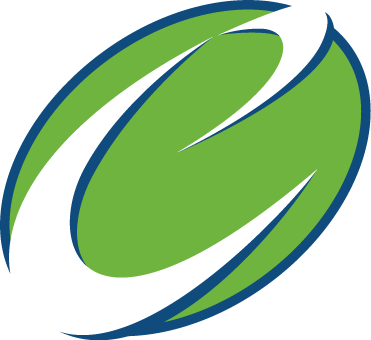 Current GC/CM Projects
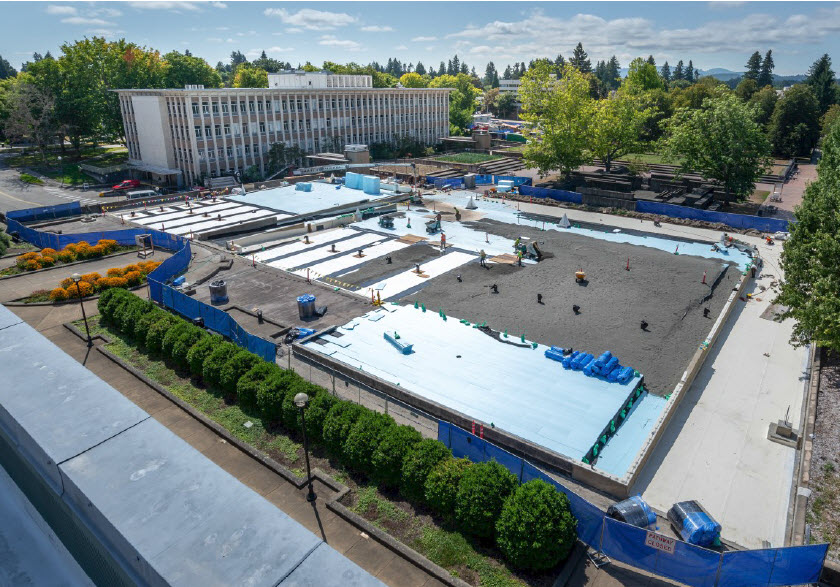 East Plaza Water 
Infiltration & Repairs Phase 5B 
Capital Campus - Olympia
Patriot Construction $8.2 M
Completion 12/19
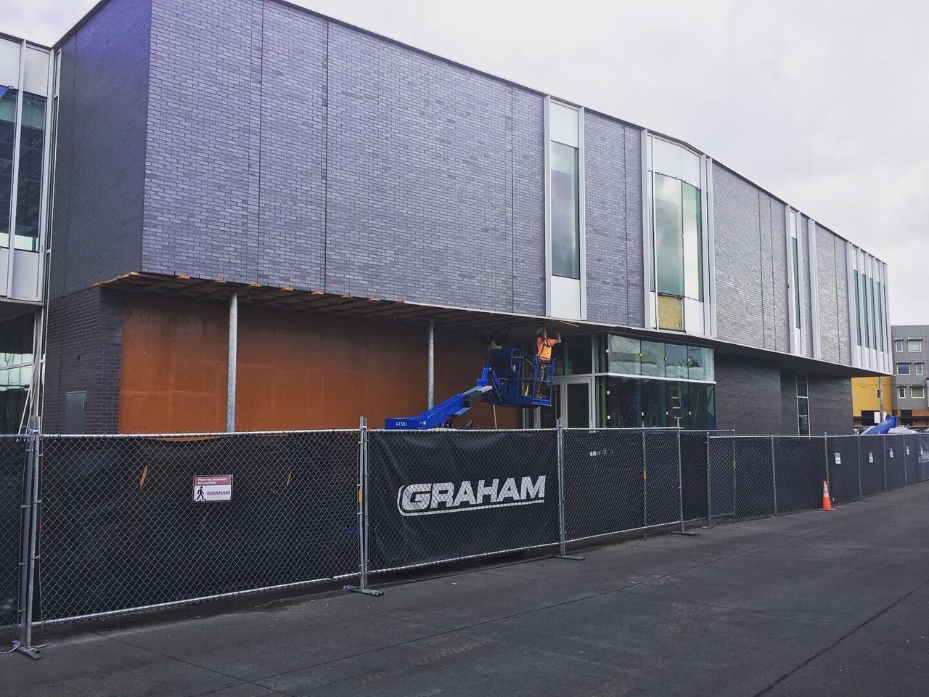 Intercity Transit New HQ Building for Olympia Transit
SRG & Graham $7.6M 
Completion 12/19
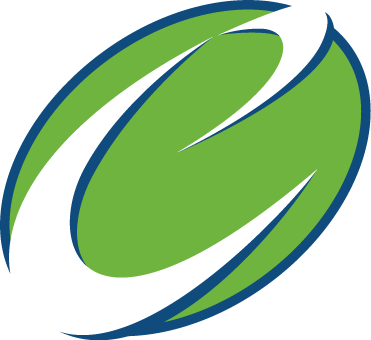 Current GC/CM Projects
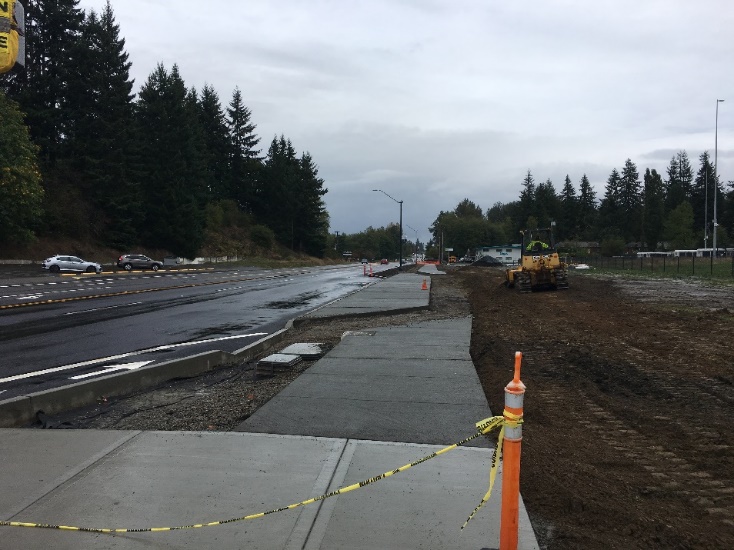 Intercity Transit -Transit Center
Olympia - Beginning Construction
$30+M Comp. 2022
Shoreline Community College
Health Science/Advanced Manufacturing
Schacht Aslani Architects
Forma Construction 
$29M Comp. 2022
Columbia Basin College
Student Recreation Center
Contractor Selected
$18M Comp. 2021
Walla Walla Community College
Student Recreation Center 
In Design
$5.7M Comp. 2022
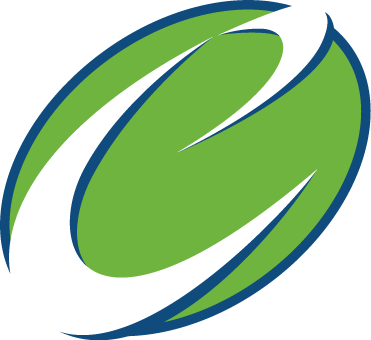 Others Listed on Attachment A
Design Build - Lessons Learned
During selections, the use of the scoring bands and clear communications with selection team members, help the process.

Allow proposing teams to run and manage the proprietary meetings.

Ask proposing teams to bring staff that will be performing work on the project.

Allow small group meetings to run concurrently during proprietary meetings to save time.
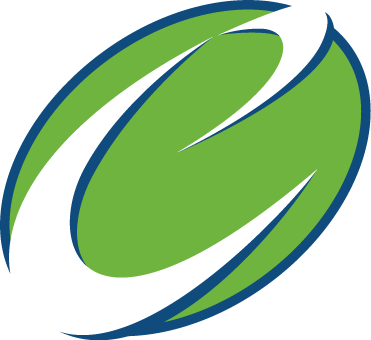 Design Build - Lessons Learned
In PDB involve stakeholders early and have them be a part of the communications plan.

Prepare Clients for the flexible decision making process needed for DB. Have them attend DB trainings if possible.

Work with clients on developing their priorities of features in the design that are key.

Let the proposing teams know of any campus or design standards that need to be followed.
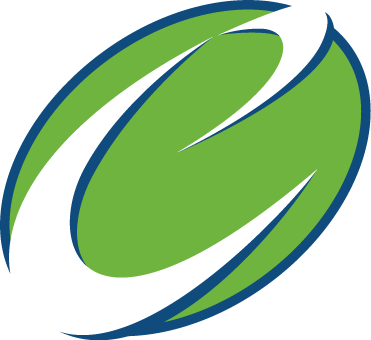 Design Build - Lessons Learned
Create a substitute policy for the selection team to minimize delay if a member has to leave. 

Avoid potential conflicts of interest with the selection team. Create an outline on how to deal with them.

Note that some stakeholders cannot attend all proprietary meetings, i.e. professors.  Allow for afterhours meetings or shorter separate meetings for some issues to be discussed.
Standardized documents can help set clearer expectations in getting to a GMP.
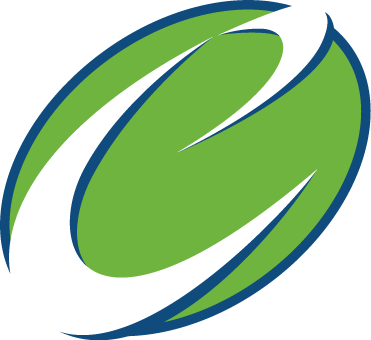 GC/CM - Lessons Learned
Allow enough time to learn the GC/CM process especially the first time for any owner or a partially new team. Retake AGC Training if needed.
Separate the interviews and the bid opening by a minimum of 2 days.
The reference check process may need to be revisited. Keep it robust.
Build a realistic schedule before you get too far into the project process.
Use a matrix of ‘Cost Responsibility’ to ensure consistency and make it project specific each time.
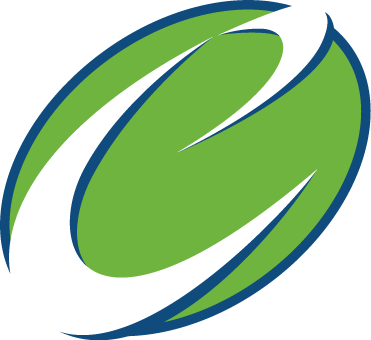 GC/CM - Lessons Learned
Use clear MACC definitions. Clear overall definitions shared by the selected team, agency and DES.
Clarify when the Business Diversity and the Safety Plans are needed to ensure consistency. Document this.
Have consistent communications with the contracting team.
When setting the GMP and bidding out packages, use allowances for some gaps. Look for the sweet spot while balancing risk.
Set expectations for integration and collaboration of the selected team. Work on goal setting and partnering.
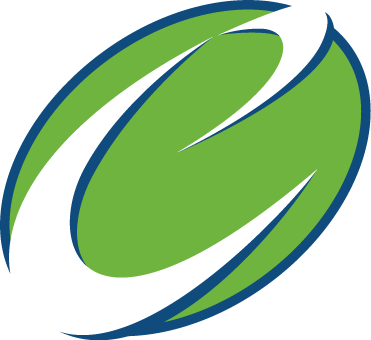 Thank you
Thank you for your attention-
Are there any Questions?
Janet Jansen, AIA, LEED AP
Program Manager E&ASjanet.jansen@des.wa.gov 360.407.8265
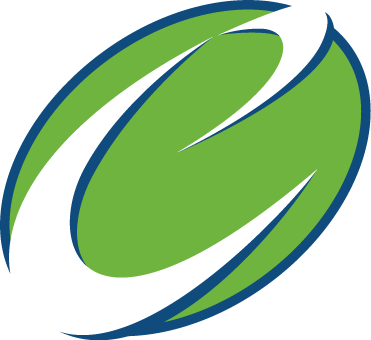